Vermeerdering
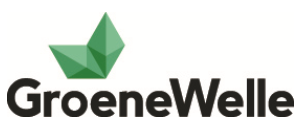 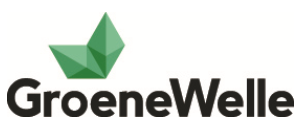 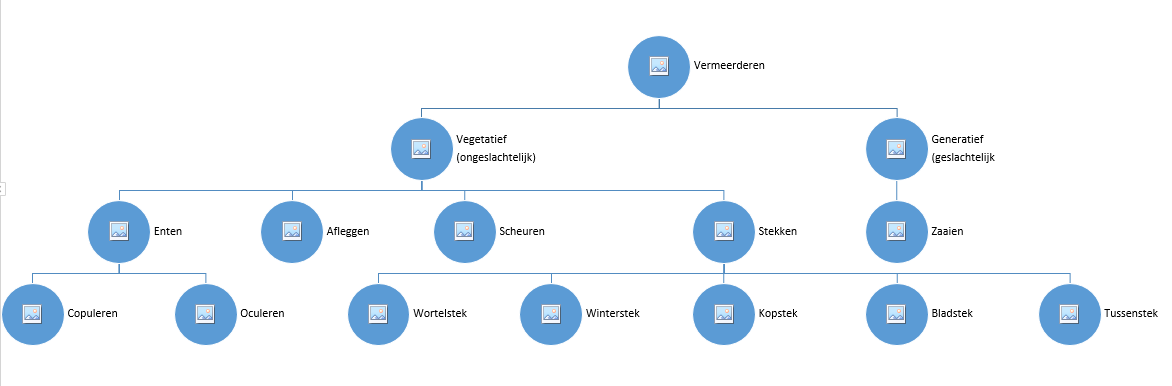 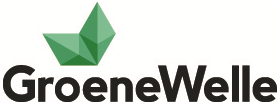 Voorbeelden van vegetatieve vermeerdering:
				Scheuren
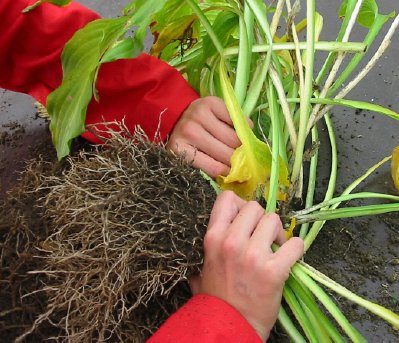 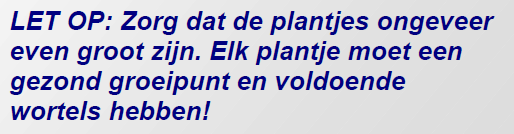 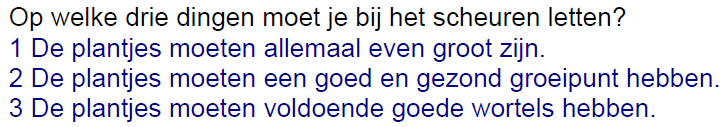 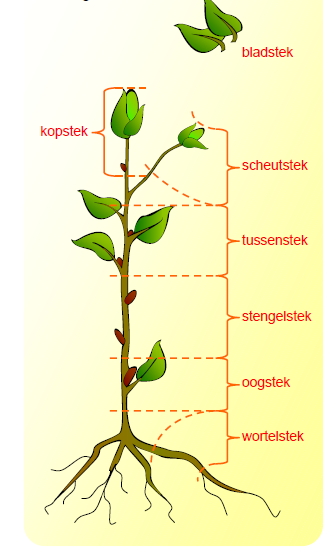 Voorbeelden van stekken
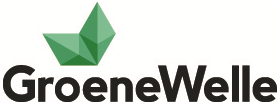 Voorbeelden van vegetatieve vermeerdering:
			Stekken
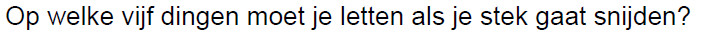 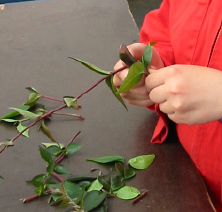 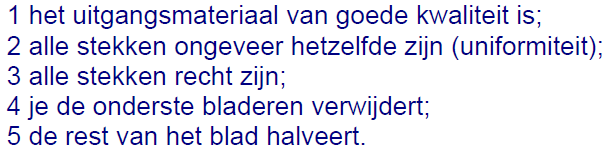 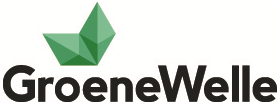 Voorbeelden van vegetatieve vermeerdering:
Afleggen: Film aflegggen
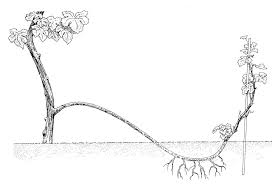 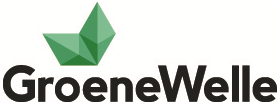 Gebruik stekkisten en stekplaten
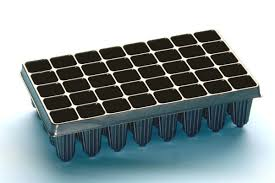 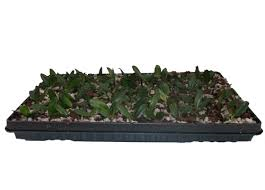 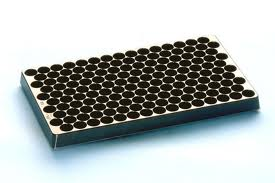 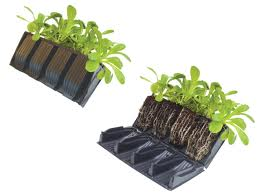 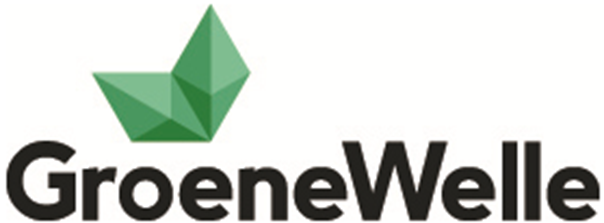 Wat heeft een plant allemaal nodig om te kunnen wortelen?
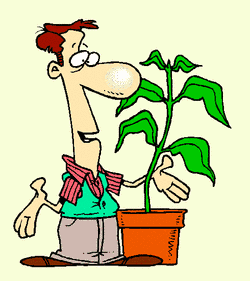 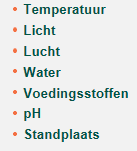 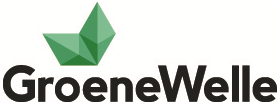 Generatief vermeerderen
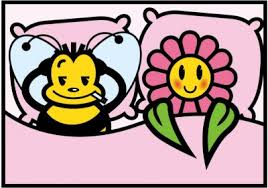 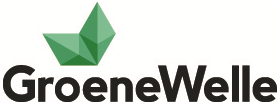 Ontstaan van zaden
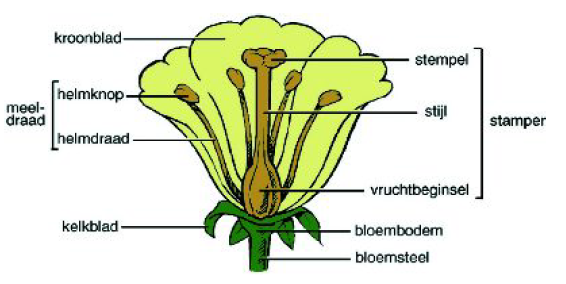 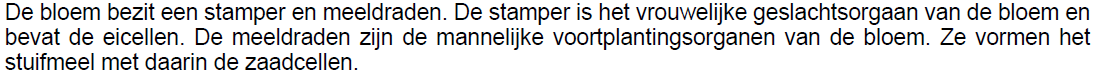 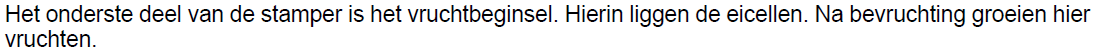 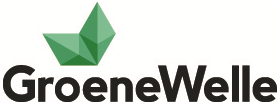 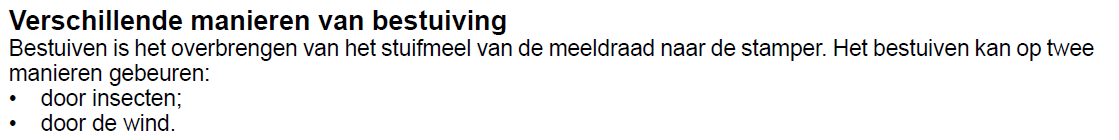 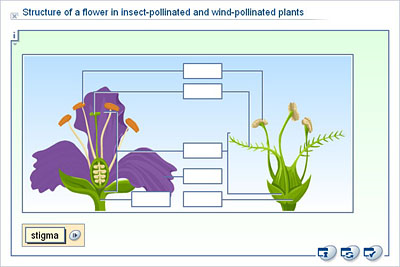 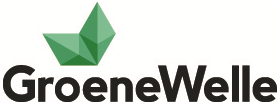 Kruisbestuiving
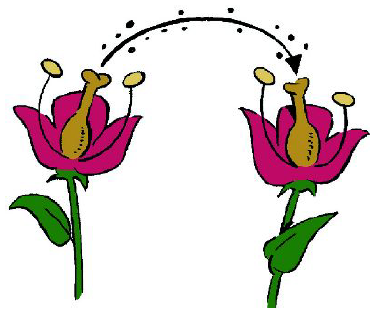 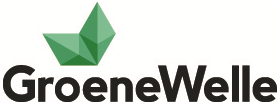 Zelfbestuiving
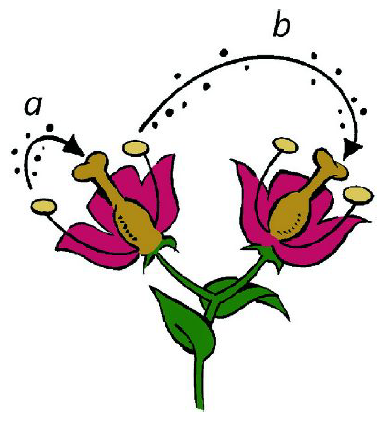 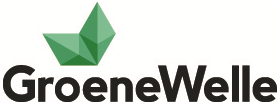 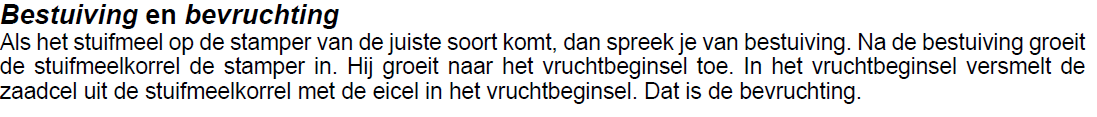 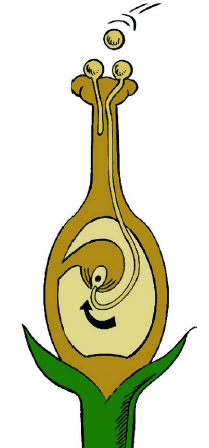 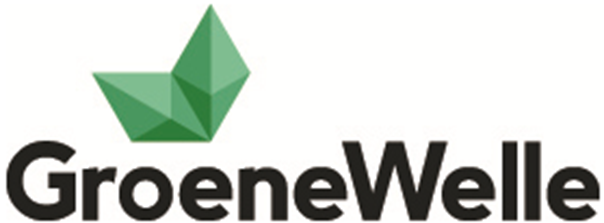 Vegetatief vs generatief
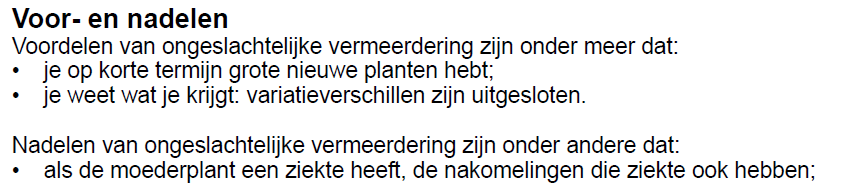 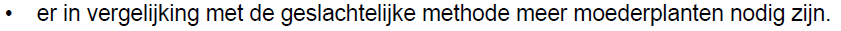